Компетентностно-ориентированные задачи по чтению и русскому языку для детей  с ОВЗ в начальных  классах.
Применение компетентностного подхода в обучении и воспитании способствует развитию приоритетных ценностей -  самостоятельности, критичности мышления, толерантности, положительной активной жизненной позиции. А специально организованная учебно-познавательная деятельность, на основе использования форм и методов компетентностного обучения, содействует формированию необходимых знаний и компетенций у учащихся с ограниченными возможностями здоровья, более полноценной их интеграции в современном обществе.
Задача № 1 
	Задание
	Краткий пересказ рассказа В.Драгунского «Что любит Мишка»
	Решение.
	1. Чтение рассказа учителем.
	2. Подготовка к пооперационному выполнению действий.
         Прочитайте текст.
         Сравните содержание  с рисунками .
         Подберите к каждому рисунку слова из текста.
         Замените эти отрывки одним предложением.
     
	3. Контроль и оценка формируемого действия.
Соответствует краткий пересказ  содержанию текста?
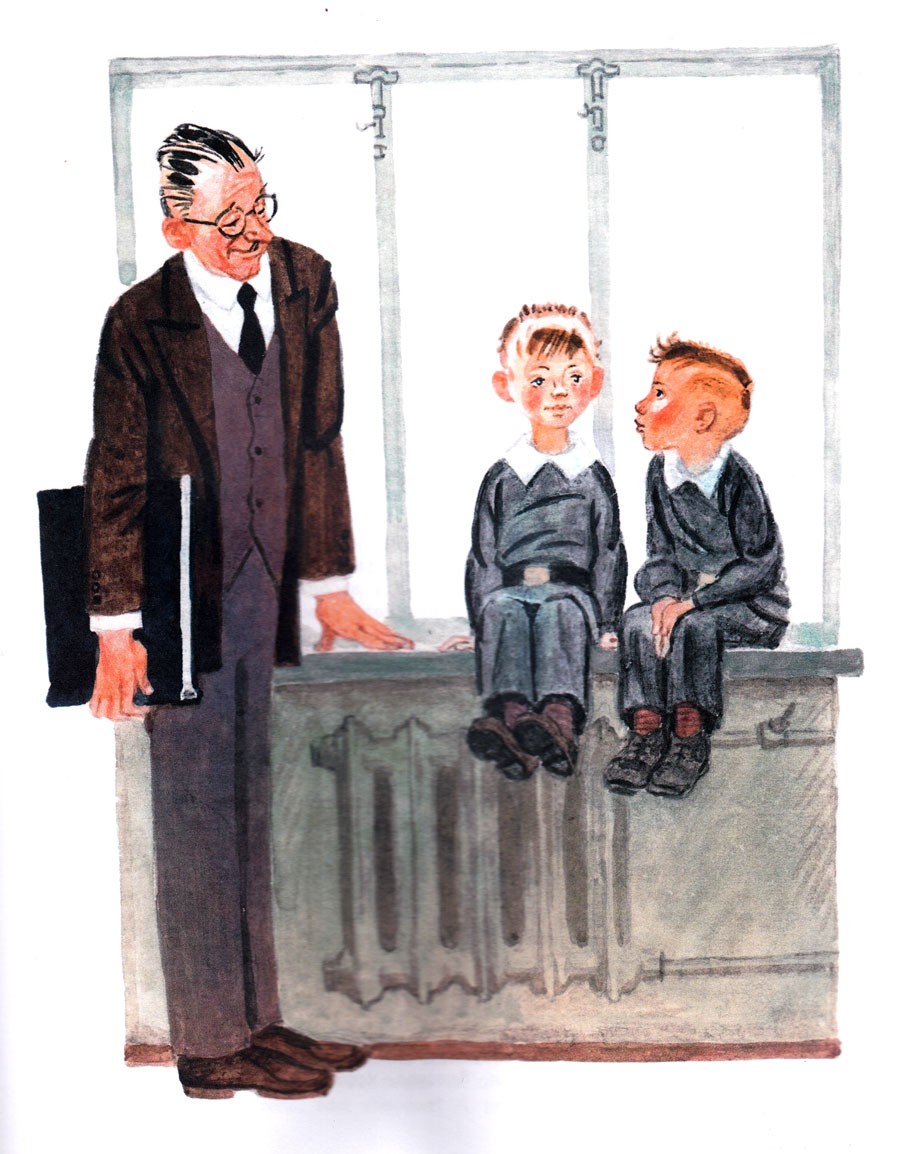 Компетенции: 
Ценностно-смысловая – 
признание ценности здоровья, своего и других людей
доброжелательное отношение к окружающим
Общекультурная –
знание основных моральных норм и ориентация на их выполнение
чувство сопереживания другим людям
бытовые навыки
Учебно-познавательная – 
целеполагание, планирование, исполнение, контроль
умение выражать свои мысли
Работа с текстом, отбор информации
Коммуникативная – 
умение формулировать собственное мнение,
строить монологические высказывания
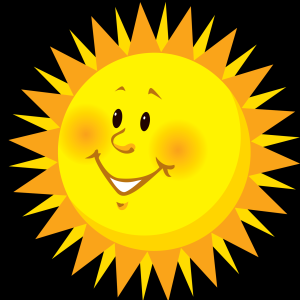 Задача № 2 
	Задание
Объяснить смысл пословицы:
*При солнышке тепло, при матери добро.
	
Решение.
	Как солнышко дает жизнь и тепло всему живому на Земле, так и мама дает жизнь своему ребенку. Она согревает своего малыша теплом лаской, поддерживает , дарит добро. Если мама рядом, то ничего не страшно.
Компетенции: 
Ценностно-смысловая - 
уважение семейных ценностей
Общекультурная -
Обогащение словаря
Учебно-познавательная - 
умение преобразовывать информацию
анализ, сравнение
установление причинно-следственных связей
обобщение
Коммуникативная - 
умение формулировать собственное мнение
умение строить понятные для других уч-ся высказывания
Задача №3 

	Задание
Подчеркнуть  четвертое  лишнее  слово

* маш…на  парта  рисует   цветок
* Предмет , предмет, действие предмета, предмет
	
        Решение:
  *     Лишнее слово рисует т.к. это слово -  обозначает действие предмета. 

Контроль и оценка формируемого действия.
1.Вспомнить алгоритм определения слов, обозначающих название предмета и действия.
2. Вспомнить правила написания слов с гласными после шипящей.
3. Выделить лишнее слово.
4. Доказать свою точку зрения.
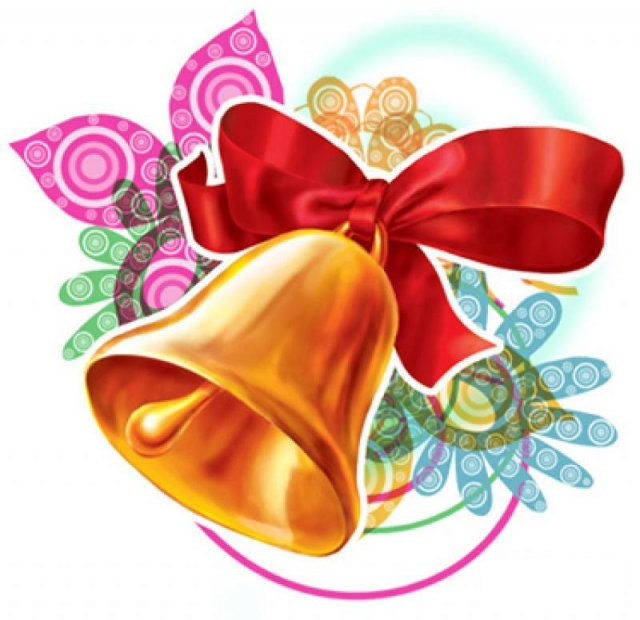 Компетенции: 

Общекультурная 
Функциональная грамотность
Учебно-познавательная 
Повторение  правила
сравнение
классификация
Выделение существенных признаков
Коммуникативная 
умение формулировать собственное мнение
умение строить понятное для партнера высказывания
умение контролировать действия партнера
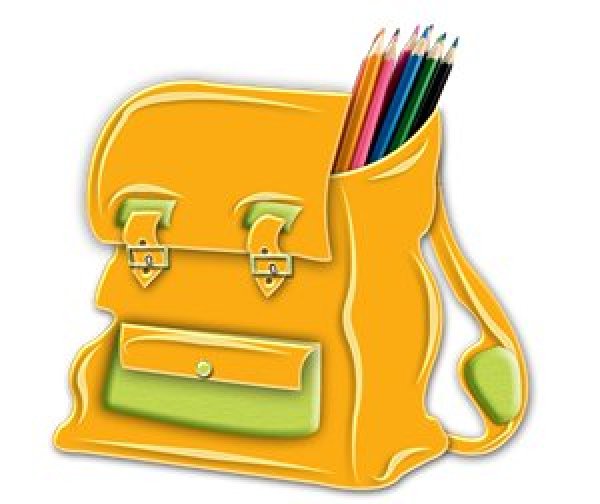 Задача №4

	Задание:
«Слово развалилось». Составьте слово из следующих слогов.
 ЛО ПРЕД НИЕ ЖЕ
Составив слово, вы узнаете тему нашего урока.

Решение: Получилось слово ПРЕДЛОЖЕНИЕ.
- Как вы думаете, о чем мы с вами будем говорить сегодня на уроке? (Предложение)
Компетенции: 
Общекультурная 
функциональная грамотность
Учебно-познавательная – 
целеполагание, планирование
умение выражать свои мысли
ассоциации
Коммуникативная 
диалог
Личностного самосовершенствования 
развитие рефлексивности
Задача №5 
	Задание
Выпишите слова в два столбика.
По какому признаку разделите эти слова?

	п…мидор  яблоко  …гурец  лук  л…мон  груша
	Решение. 
Овощи:                                       Фрукты:
 помидор                                      яблоко
огурец                                          лимон
лук                                                груша

1. Вспомнить названия овощей и фруктов
        2. Вспомнить написание словарных слов
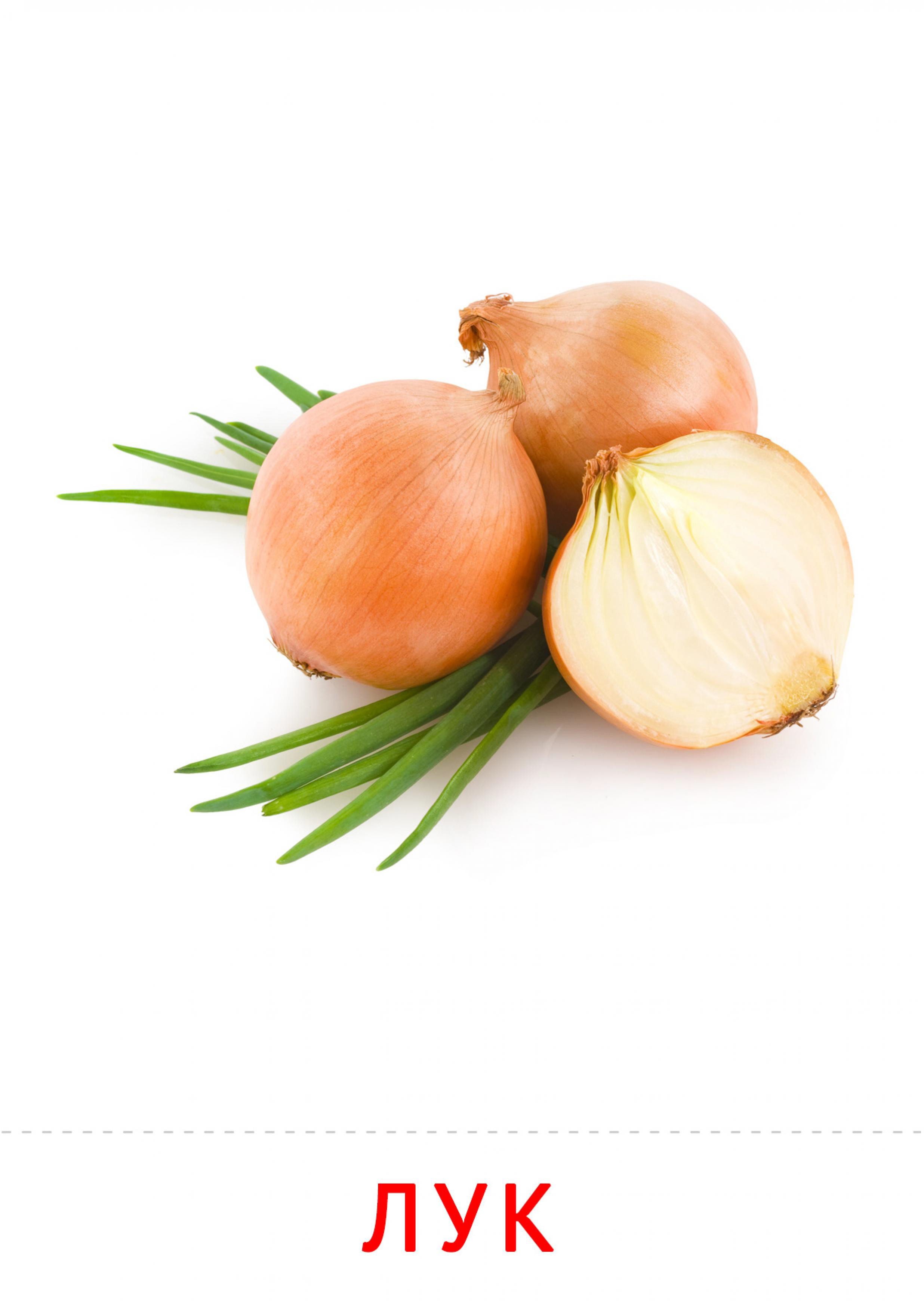 Компетенции: 
Ценностно-смысловая  
Общекультурная 
функциональная грамотность
Учебно-познавательная 
планирование, исполнение и контроль
выделение критериев и составление сравнительного анализа
синтез
Коммуникативная 
Умение формировать собственное мнение, умение слушать и слышать